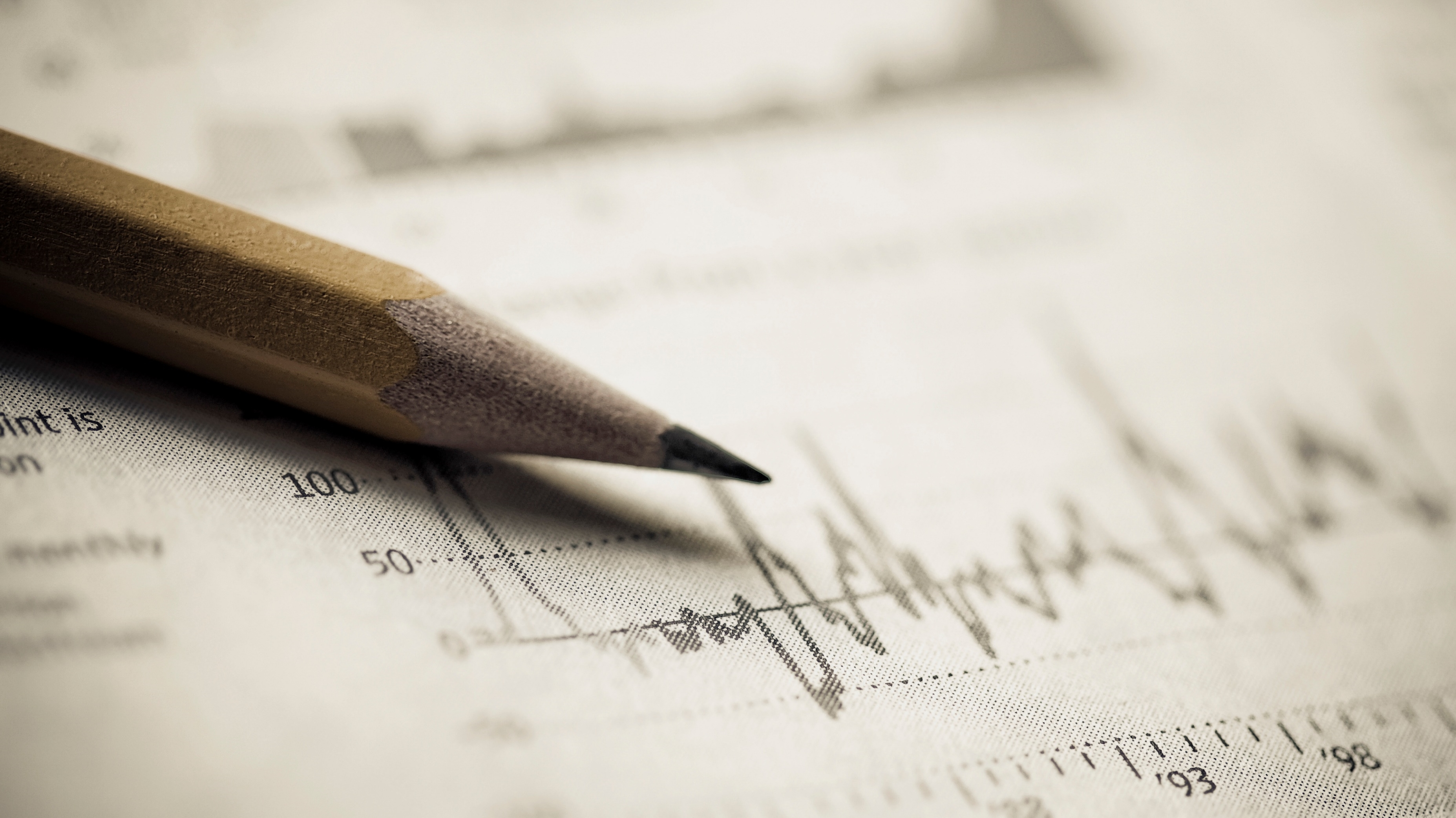 Presupuestos participativos en Chile y su contribución a la inclusión social*
Andrés Noriega  Fabián Aburto Egon Montecinos
La democracia representativa tiene como característica principal el reconocimiento de la soberanía popular legitimando el gobierno y limitando el poder de los gobernantes. Esto se traduce en que los gobernantes necesitan del consentimiento de los gobernados para administrar las instituciones públicas y, como efecto, la ciudadanía tiene algún grado de control sobre las acciones de sus gobernantes (Viejo et al. 2009).
En Chile existe un predominio de una cultura centralista resistente a los procesos de descentralización política y que este excesivo centralismo constituye una barrera para la continuidad del desarrollo y tiende a reproducir la desigualdad social. 
En virtud de ello, se puede señalar que la recuperación democrática en Chile no comprometió descentralización política; tampoco estaba en los planes de los cuatro gobiernos de la concertación1 profundizar aspectos de índole democrática a escala local, excepto algunos esfuerzos tales como el proceso de modernización del Estado en Chile
A partir de los primeros años de la década de 2000 empezaron a florecer ciertas iniciativas por parte de algunos municipios chilenos que decidieron implementar procesos alternativos en la gestión municipal con la finalidad de transparentar de mejor forma los recursos de sus arcas municipales, acercar mejor a la ciudadanía con los problemas de la ciudad, profundizar la democracia a escala local y, por sobre todo, superar la exclusión social, la concepción del centralismo, además de la ineficiencia de la burocracia estatal y municipal.
El Presupuesto Participativo (PP) se ha convertido en unos de los principales temas en el amplio campo de la innovación para todos los implicados en democracia y desarrollo local
Uno de los grandes desafíos que las administraciones públicas tienen que enfrentar cada año que implementan PP es adherir a la mayor cantidad de personas en este proceso, en el sentido que “la participación ciudadana contribuya a la inclusión y una profundización e intensifi- cación de la democracia, mejorando la calidad de ésta” (Parés y Castella 2009, 449).
Para el caso chileno, siguen existiendo grupos aislados que por alguna razón estarían fuera de las decisiones ciudadanas, no teniendo un conocimiento acabado que permita dar respuesta sobre quiénes son exactamente estas personas, o mejor aún, si existen patrones coincidentes respecto a las características de las mismas, información necesaria que les permitiría a los gobiernos locales proponer nuevas iniciativas de carácter inclusivo y más democrático
En Chile existen oportunidades de participación ciudadana estipuladas a nivel municipal bajo el amparo de la Ley 18 695, que entre sus artículos menciona la creación de un concejo comunal de organizaciones de la sociedad civil (ex CESCO) que persigue asegurar la participación de las organizaciones territoriales y funcionales
Estas medidas creadas para cubrir la participación ciudadana en el ámbito público cumplen parcialmente el real sentido de incluir a la ciudadanía en la toma de decisiones, ya que solo tendrían un carácter consultivo, sin necesidad de que las opiniones emanadas sean evaluadas y consideradas por los propios organismos gubernamentales.
La inclusión en el PP de sectores sociales marginados es un gran potencial de las prácticas participativas, imprescindibles para un buen gobierno local. La identificación de los grupos en riesgo y exclusión social junto con el diseño de estrategias específicas para lograr su inclusión en los espacios de participación son, sin duda alguna, uno de los principales desafíos a los que debe hacer frente el PP para convertirse en un verdadero instrumento de radicalización democrática (Parés y Resende 2009)
Metodología
La metodología utilizada en esta investigación descansa en un estudio comparado subnacional con un enfoque cuantitativo y análisis documental. El instrumento utilizado en la recolección de datos fue encuestas estructuradas, diferenciadas con criterios demográficos por sectores, según datos del Censo 2002 de Chile.
Respecto a las comunas de estudio, estas son tres localidades del sur de Chile con poblaciones inferiores a los 200 mil habitantes, aledañas al “llano longitudinal” del país y geográficamente próximas
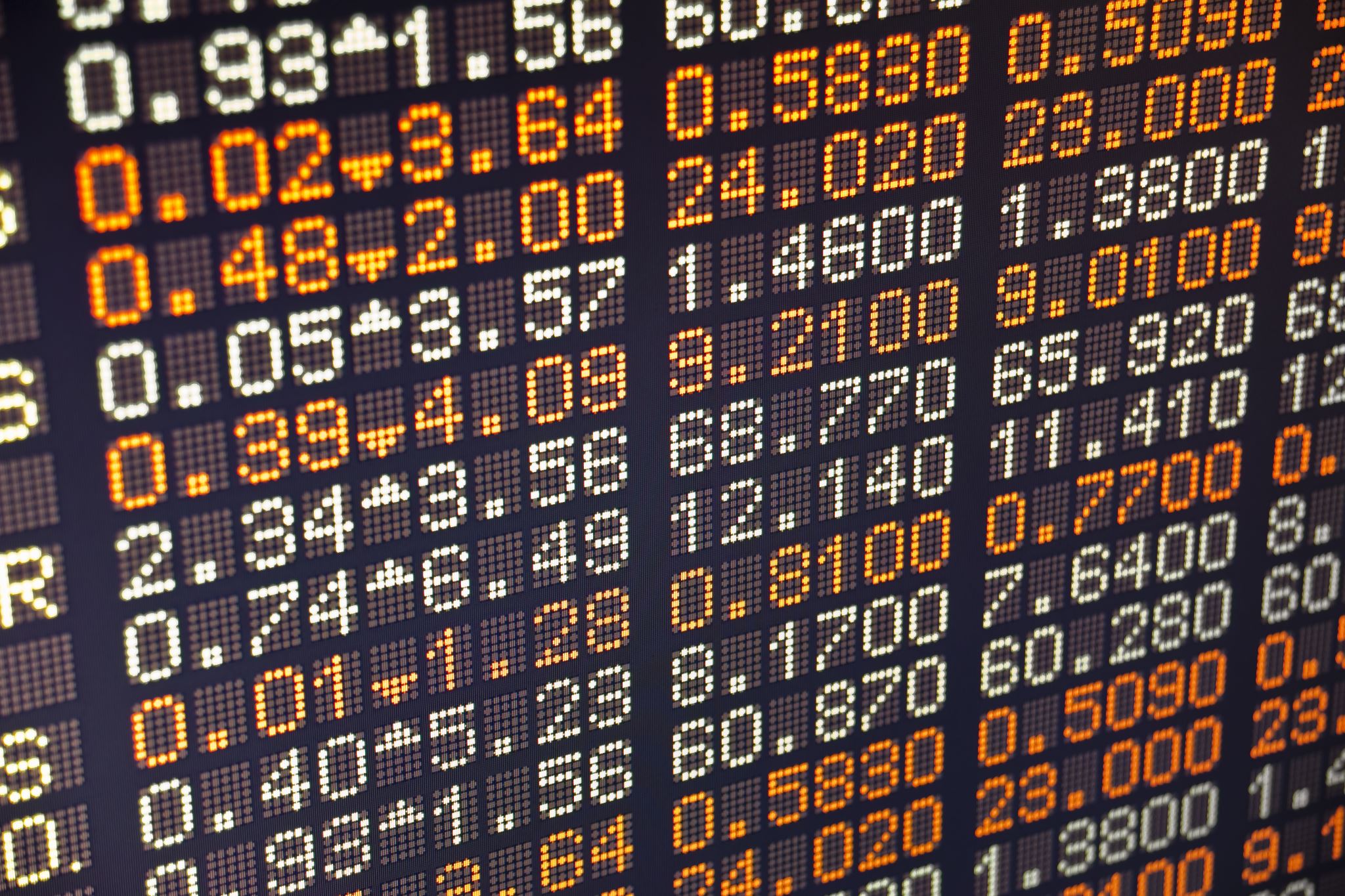 Resultados
VALORACIÓN DE JÓVENES AL MODELO DE LOS PP
Existe en la dinámica de los PP un sector –niños y jóvenes específicamente– que tiende a no ser incluido del todo en estos espacios, ya sea por desinformación o porque el diseño institucional del PP no consideraría mecanismos formativos y de comunicación que favorezcan su inclusión (Pagliai y Montecinos 2009).
En consecuencia, la baja participación de jóvenes respondería a una tendencia latente en la realidad chilena y que, por lo demás, es atinente al escaso espacio que los municipios en general les otorgan.
Esta situación sería un comportamiento que los y las jóvenes han acentuado hace algunos años en Chile, quedando al margen de la toma de decisiones y, causa de aquello, es que en la actualidad ellos serían la expresión más preocupante del distanciamiento con los procesos y organismos de carácter político (Contreras 2009).
PARTICIPACIÓN CIUDADANA Y TERRITORIO
DIMENSIÓN ORGANIZACIONAL: PARTICIPACIÓN COMUNITARIA VERSUS PARTICIPACIÓN CIUDADANA
Introducir mecanismos institucionales de participación ciudadana surge como una alternativa de vital importancia que tienen a disposición los gobiernos locales, siendo la sociedad civil considerada una aliada permanente que contribuye a encauzar la implementación de las políticas territoriales, tales como los PP 
Prevalece una participación que se manifiesta fuertemente en la sociedad civil, configurándose un tipo de intervención de carácter “asociativa”. Los efectos de aquello es que la comunidad no asociada es desplazada respecto a la toma de decisiones, transformándose de esta forma el PP en una herramienta exclusiva de las administraciones locales, que se visualiza al servicio de las organizaciones adherentes al proceso y no en función de la comunidad en general (participación privativa), con lo cual se transfiere la mayor parte de los recursos del PP a las personas representadas por la sociedad civil
Al prevalecer una dependencia entre la población y la sociedad civil, se expresarían dificultades para que la población en su conjunto (independientemente de su perfil) pueda pensar complejamente sobre sus problemas locales desde el punto de vista territorial, existiendo del mismo modo el peligro latente de que las organizaciones y movimientos sociales ya existentes utilicen las asambleas como un espacio de influencia con su administración local, donde la participación privativa de la ciudadanía “no asociada” se vea relegada a la aprobación de las propuestas que elaboren los miembros de estas organizaciones
CONCLUSIONES
Existieron tres dimensiones de análisis, en dos de ellas prevalecieron perfiles de ciudadanía que se encontraría infrarrepresentada respecto de la toma de decisiones de sus territorios. 
Dichos grupos se relacionarían directamente con personas sin capacidad organizativa y aquellas menores de 29 años de edad. 
Por otro lado, del perfil de personas excluidas, los y las jóvenes son un segmento de la comunidad que más dificultades implicaría para tratar de incluirlos en las administraciones locales; en teoría, esto es producto de las limitaciones intrínsecas de base que este grupo presenta, siendo su integración un gran desafío para dichos territorios.
El estudio contribuyó a analizar los niveles de representatividad del PP en el territorio, dejando en evidencia que, en la actualidad, los gobiernos locales presentarían dificultades en la implementación, específicamente en términos de inclusión de la ciudadanía en el desarrollo de los PP.
Con el PP se apuesta por una forma pública de distribución de los recursos y es, bajo dicha condición, que debiese coexistir una articulación interna entre municipio, sociedad civil y ciudadanía no organizada para la búsqueda de estímulos temáticos propios de la ciudad, dando espacio con esto no solo a los problemas sectoriales del territorio sino además a los problemas estratégicos de carácter global en función de la búsqueda del desarrollo.
Los bajos montos presupuestarios solo alcanzan para temas de barrio y no de ciudad.
GRACIAS